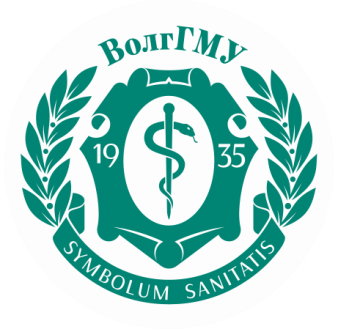 Модель обучения педагогических работников 
ФГБОУ ВО ВолгГМУ Минздрава России по программам ДПО
Модуль 1. Педагогическая и цифровая компетентности
Модуль 3. Управленческая компетентность
Модуль 2. Профессиональная компетентность
- ПК в области организации деятельности подразделения, определения стратегии развития, анализа рынка труда в профильной области и пр., работа с документооборотом организации (от 36ч);
- ПК по педагогике (от 36ч);
- ПК по инклюзивному обучению (от 36 ч.)
- ПК по ИКТ (от 36 ч.)
- ПК по профилю преподаваемых дисциплин, практик (от 36ч);
- ПК в системе НМО (от 36 ч.) для ППС, осущ-их медицинскую деят-сть
1 раз в 3 года
1 раз в 5 лет
1 раз в 3 года
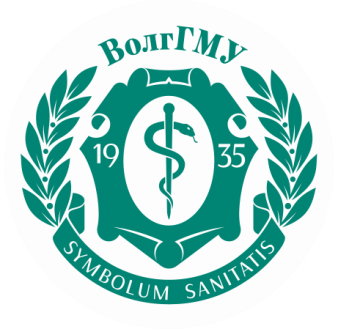 Модель обучения педагогических работников 
ФГБОУ ВО ВолгГМУ Минздрава России по программам ДПО
(внедрение с 2025-2026 уч.г.)
Рассылка на почту заведующего кафедрой*
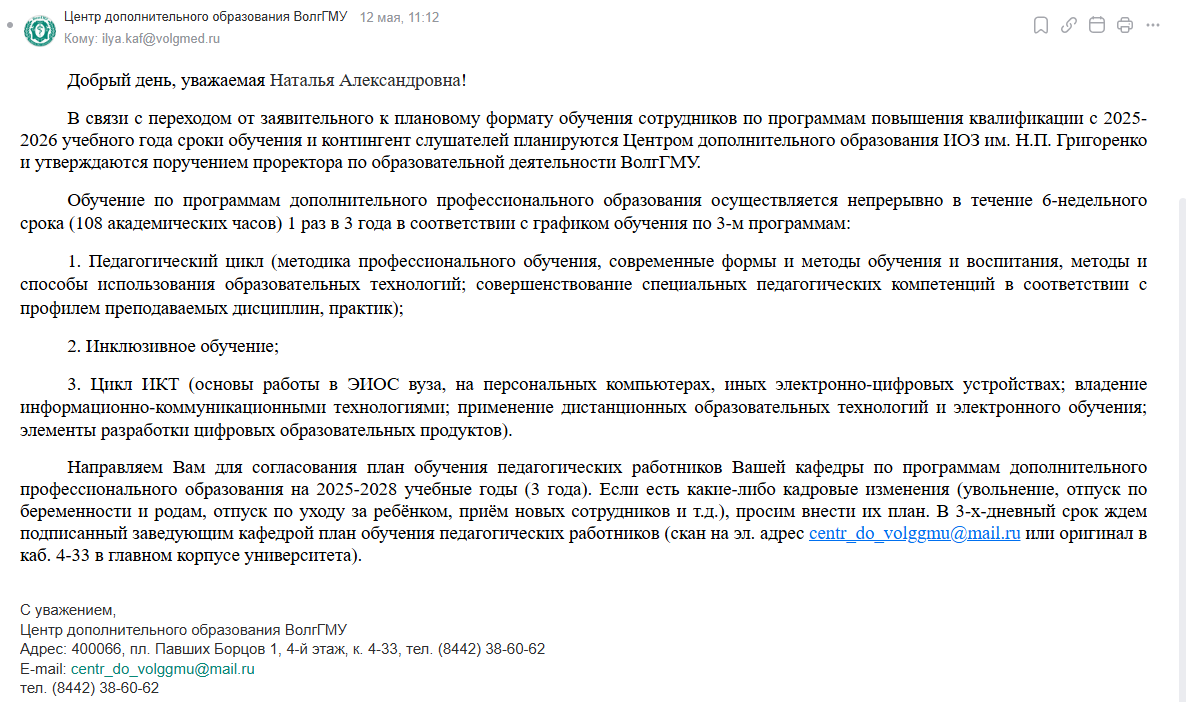 *информация с сайта университета
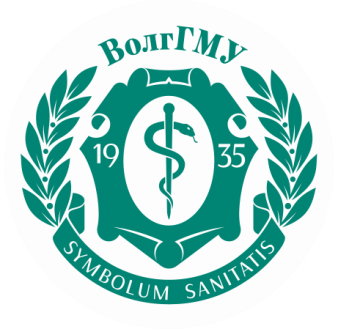 Модель обучения педагогических работников 
ФГБОУ ВО ВолгГМУ Минздрава России по программам ДПО
(внедрение с 2025-2026 уч.г.)
Типовой график обучения педагогических работников на учебный год
*Количество слушателей в подгруппе 20-25 человек
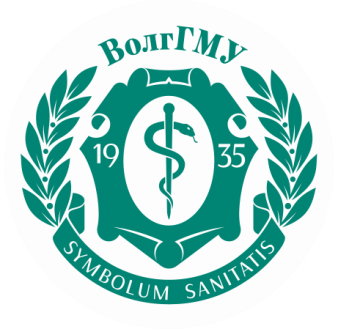 Модель обучения педагогических работников 
ФГБОУ ВО ВолгГМУ Минздрава России по программам ДПО
(внедрение с 2025-2026 уч.г.)
Рассылка на почту заведующего кафедрой*
*информация с сайта университета